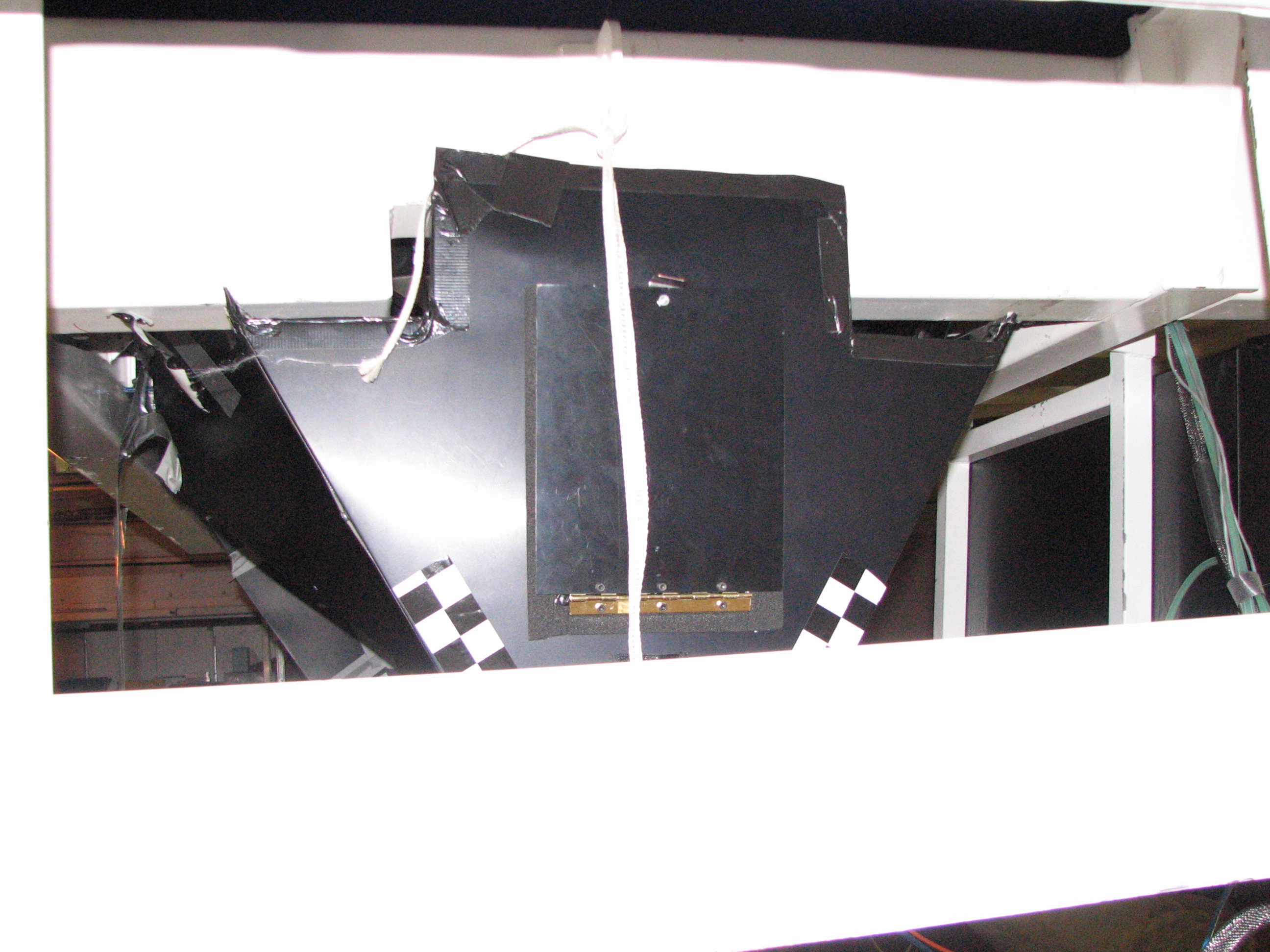 Door to access 
dewar
Counterweights